Título do Trabalho
Autores
Resultados Preliminares

Lorem ipsum dolor sit amet, consectetur adipiscing elit. Vivamus laoreet egestas dolor, a suscipit arcu vehicula at. Ut sed auctor nibh. Praesent volutpat leo id tortor sodales, porta dignissim nunc tempus. Proin tincidunt, arcu aliquet gravida pretium, lorem odio commodo nisi, id tempus arcu risus in risus. Lorem ipsum dolor sit amet, consectetur adipiscing elit. Vivamus commodo fermentum odio ac mattis. Quisque non ultricies mauris. Fusce eu interdum neque, non convallis metus. Class aptent taciti sociosqu ad litora torquent per conubia nostra, per inceptos himenaeos.

Lorem ipsum dolor sit amet, consectetur adipiscing elit. Vivamus laoreet egestas dolor, a suscipit arcu vehicula at. Ut sed auctor nibh. Praesent volutpat leo id tortor sodales, porta dignissim nunc tempus. Proin tincidunt, arcu aliquet gravida pretium, lorem odio commodo nisi, id tempus arcu risus in risus. Lorem ipsum dolor sit amet, consectetur adipiscing elit. Vivamus commodo fermentum odio ac mattis. Quisque non ultricies mauris. Fusce eu interdum neque, non convallis metus. Class aptent taciti sociosqu ad litora torquent per conubia nostra, per inceptos himenaeos.

Lorem ipsum dolor sit amet, consectetur adipiscing elit. Vivamus laoreet egestas dolor, a suscipit arcu vehicula at. Ut sed auctor nibh. Praesent volutpat leo id tortor sodales, porta dignissim nunc tempus. Proin tincidunt, arcu aliquet gravida pretium, lorem odio commodo nisi, id tempus arcu risus in risus. Lorem ipsum dolor sit amet, consectetur adipiscing elit. Vivamus commodo fermentum odio ac mattis. Quisque non ultricies mauris. Fusce eu interdum neque, non convallis metus. Class aptent taciti sociosqu ad litora torquent per conubia nostra, per inceptos himenaeos.

Lorem ipsum dolor sit amet, consectetur adipiscing elit. Vivamus laoreet egestas dolor, a suscipit arcu vehicula at. Ut sed auctor nibh. Praesent volutpat leo id tortor sodales, porta dignissim nunc tempus. Proin tincidunt, arcu aliquet gravida pretium, lorem odio commodo nisi, id tempus arcu risus in risus. Lorem ipsum dolor sit amet, consectetur adipiscing elit. Vivamus commodo fermentum odio ac mattis. Quisque non ultricies mauris. Fusce eu interdum neque, non convallis metus. Class aptent taciti sociosqu ad litora torquent per conubia nostra, per inceptos himenaeos.
Resumo

Lorem ipsum dolor sit amet, consectetur adipiscing elit. Vivamus laoreet egestas dolor, a suscipit arcu vehicula at. Ut sed auctor nibh. Praesent volutpat leo id tortor sodales, porta dignissim nunc tempus. Proin tincidunt, arcu aliquet gravida pretium, lorem odio commodo nisi, id tempus arcu risus in risus. Lorem ipsum dolor sit amet, consectetur adipiscing elit. Vivamus commodo fermentum odio ac mattis. Quisque non ultricies mauris. Fusce eu interdum neque, non convallis metus. Class aptent taciti sociosqu ad litora torquent per conubia nostra, per inceptos himenaeos.

Lorem ipsum dolor sit amet, consectetur adipiscing elit. Vivamus laoreet egestas dolor, a suscipit arcu vehicula at. Ut sed auctor nibh. Praesent volutpat leo id tortor sodales, porta dignissim nunc tempus. Proin tincidunt, arcu aliquet gravida pretium, lorem odio commodo nisi, id tempus arcu risus in risus. Lorem ipsum dolor sit amet, consectetur adipiscing elit. Vivamus commodo fermentum odio ac mattis. Quisque non ultricies mauris. Fusce eu interdum neque, non convallis metus. Class aptent taciti sociosqu ad litora torquent per conubia nostra, per inceptos himenaeos.
Introdução

Lorem ipsum dolor sit amet, consectetur adipiscing elit. Vivamus laoreet egestas dolor, a suscipit arcu vehicula at. Ut sed auctor nibh. Praesent volutpat leo id tortor sodales, porta dignissim nunc tempus. Proin tincidunt, arcu aliquet gravida pretium, lorem odio commodo nisi, id tempus arcu risus in risus. Lorem ipsum dolor sit amet, consectetur adipiscing elit. Vivamus commodo fermentum odio ac mattis. Quisque non ultricies mauris. Fusce eu interdum neque, non convallis metus. Class aptent taciti sociosqu ad litora torquent per conubia nostra, per inceptos himenaeos.

Lorem ipsum dolor sit amet, consectetur adipiscing elit. Vivamus laoreet egestas dolor, a suscipit arcu vehicula at. Ut sed auctor nibh. Praesent volutpat leo id tortor sodales, porta dignissim nunc tempus. Proin tincidunt, arcu aliquet gravida pretium, lorem odio commodo nisi, id tempus arcu risus in risus. Lorem ipsum dolor sit amet, consectetur adipiscing elit. Vivamus commodo fermentum odio ac mattis. Quisque non ultricies mauris. Fusce eu interdum neque, non convallis metus. Class aptent taciti sociosqu ad litora torquent per conubia nostra, per inceptos himenaeos.
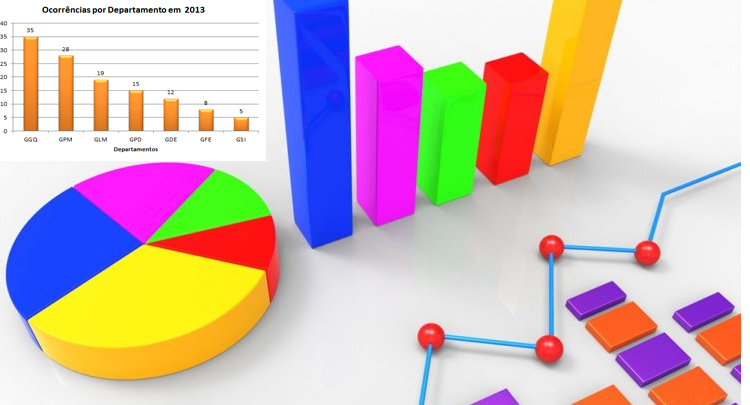 Objetivos

Lorem ipsum dolor sit amet, consectetur adipiscing elit. Vivamus laoreet egestas dolor, a suscipit arcu vehicula at. Ut sed auctor nibh. Praesent volutpat leo id tortor sodales, porta dignissim nunc tempus. Proin tincidunt, arcu aliquet gravida pretium, lorem odio commodo nisi, id tempus arcu risus in risus. Lorem ipsum dolor sit amet, consectetur adipiscing elit. Vivamus commodo fermentum odio ac mattis. Quisque non ultricies mauris. Fusce eu interdum neque, non convallis metus. Class aptent taciti sociosqu ad litora torquent per conubia nostra, per inceptos himenaeos.
Método

Lorem ipsum dolor sit amet, consectetur adipiscing elit. Vivamus laoreet egestas dolor, a suscipit arcu vehicula at. Ut sed auctor nibh. Praesent volutpat leo id tortor sodales, porta dignissim nunc tempus. Proin tincidunt, arcu aliquet gravida pretium, lorem odio commodo nisi, id tempus arcu risus in risus. Lorem ipsum dolor sit amet, consectetur adipiscing elit. Vivamus commodo fermentum odio ac mattis. Quisque non ultricies mauris. Fusce eu interdum neque, non convallis metus. Class aptent taciti sociosqu ad litora torquent per conubia nostra, per inceptos himenaeos.

Lorem ipsum dolor sit amet, consectetur adipiscing elit. Vivamus laoreet egestas dolor, a suscipit arcu vehicula at. Ut sed auctor nibh. Praesent volutpat leo id tortor sodales, porta dignissim nunc tempus. Proin tincidunt, arcu aliquet gravida pretium, lorem odio commodo nisi, id tempus arcu risus in risus. Lorem ipsum dolor sit amet, consectetur adipiscing elit. Vivamus commodo fermentum odio ac mattis. Quisque non ultricies mauris. Fusce eu interdum neque, non convallis metus. Class aptent taciti sociosqu ad litora torquent per conubia nostra, per inceptos himenaeos. consectetur adipiscing elit. Vivamus commodo fermentum odio ac mattis. Quisque non ultricies mauris. Fusce eu interdum neque, non convallis metus. Class aptent taciti sociosqu ad litora torquent per conubia nostra, per inceptos himenaeos. consectetur adipiscing elit. Vivamus commodo fermentum odio ac mattis. Quisque non ultricies mauris. Fusce eu interdum neque, non convallis metus. Class aptent taciti sociosqu ad litora torquent per conubia nostra, per inceptos himenaeos.
Bibliografia

Lorem ipsum dolor sit amet, consectetur adipiscing elit. Vivamus laoreet egestas dolor, a suscipit arcu vehicula at. Ut sed auctor nibh. Praesent volutpat leo id tortor sodales, porta dignissim nunc tempus. Proin tincidunt, arcu aliquet gravida pretium, lorem odio commodo nisi, id tempus arcu risus in risus. Lorem ipsum dolor sit amet, consectetur adipiscing elit. Vivamus commodo fermentum odio ac mattis. Quisque non ultricies mauris. Fusce eu interdum neque, non convallis metus. Class aptent taciti sociosqu ad litora torquent per conubia nostra, per inceptos himenaeos.

Lorem ipsum dolor sit amet, consectetur adipiscing elit. Vivamus laoreet egestas dolor, a suscipit arcu vehicula at. Ut sed auctor nibh. Praesent volutpat leo id tortor sodales, porta dignissim nunc tempus. Proin tincidunt, arcu aliquet gravida pretium, lorem odio commodo nisi, id tempus arcu risus in risus. Lorem ipsum dolor sit amet, consectetur adipiscing elit. Vivamus commodo fermentum odio ac mattis. Quisque non ultricies mauris. Fusce eu interdum
Método

Lorem ipsum dolor sit amet, consectetur adipiscing elit. Vivamus laoreet egestas dolor, a suscipit arcu vehicula at. Ut sed auctor nibh. Praesent volutpat leo id tortor sodales, porta dignissim nunc tempus. Proin tincidunt, arcu aliquet gravida pretium, lorem odio commodo nisi, id tempus arcu risus in risus. Lorem ipsum dolor sit amet, consectetur adipiscing elit. Vivamus commodo fermentum odio ac mattis. Quisque non ultricies mauris. Fusce eu interdum neque, non convallis metus. Class aptent taciti sociosqu ad litora torquent per conubia nostra, per inceptos himenaeos Lorem ipsum dolor sit amet, consectetur adipiscing elit. Vivamus commodo fermentum odio ac mattis. Quisque non ultricies mauris. Fusce eu interdum neque, non convallis metus. Class aptent taciti sociosqu ad litora torquent per conubia nostra, per inceptos himenaeos Lorem ipsum dolor sit amet, consectetur adipiscing elit. Vivamus commodo fermentum odio ac mattis. Quisque non ultricies mauris. Fusce eu interdum neque, non convallis metus. Class aptent taciti sociosqu ad litora torquent per conubia nostra, per inceptos himenaeos